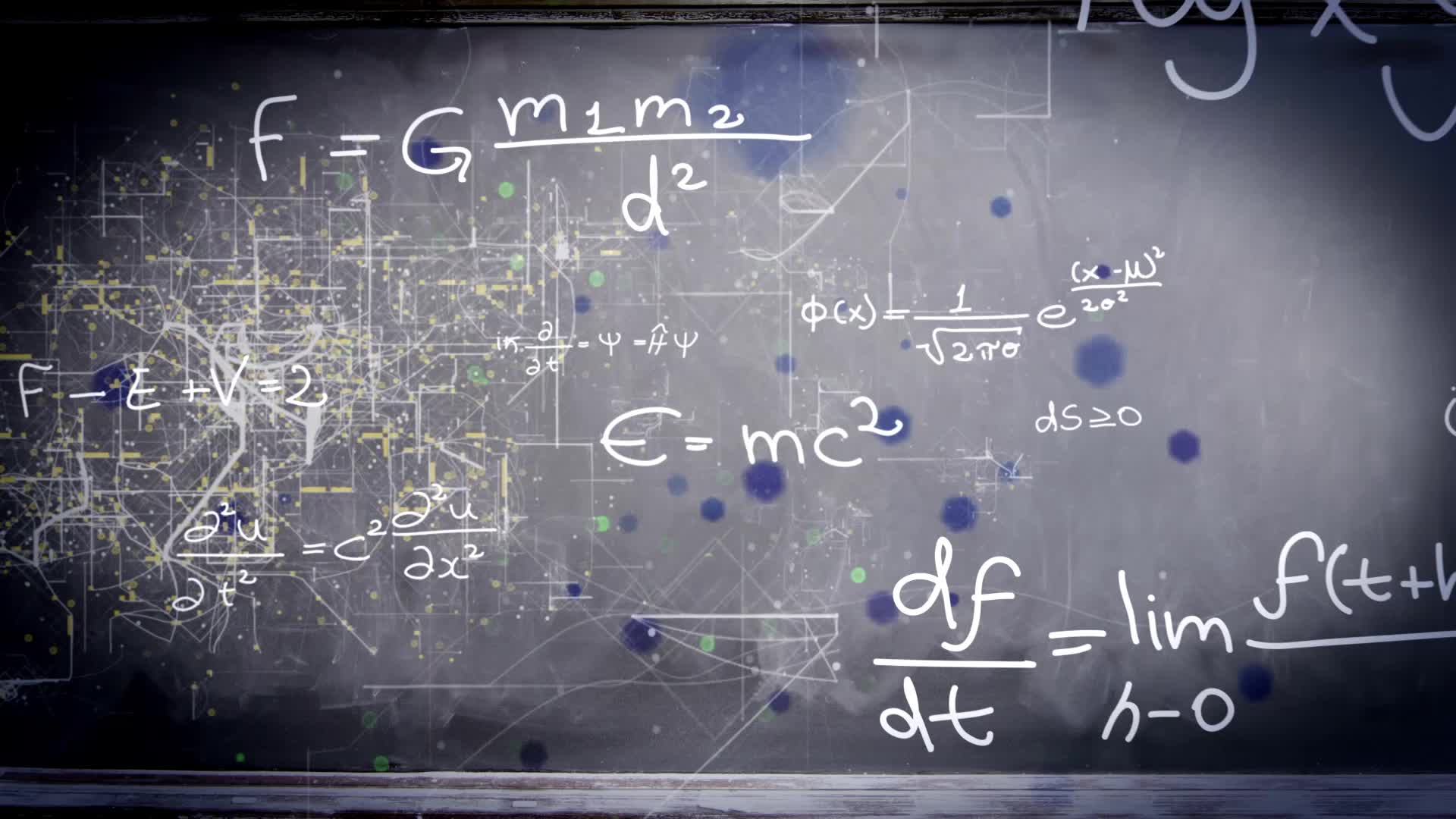 Chapter 2.5:
Implicit Differentiation
HONORS CALCULUS/CALCULUS
Implicit Differentiation